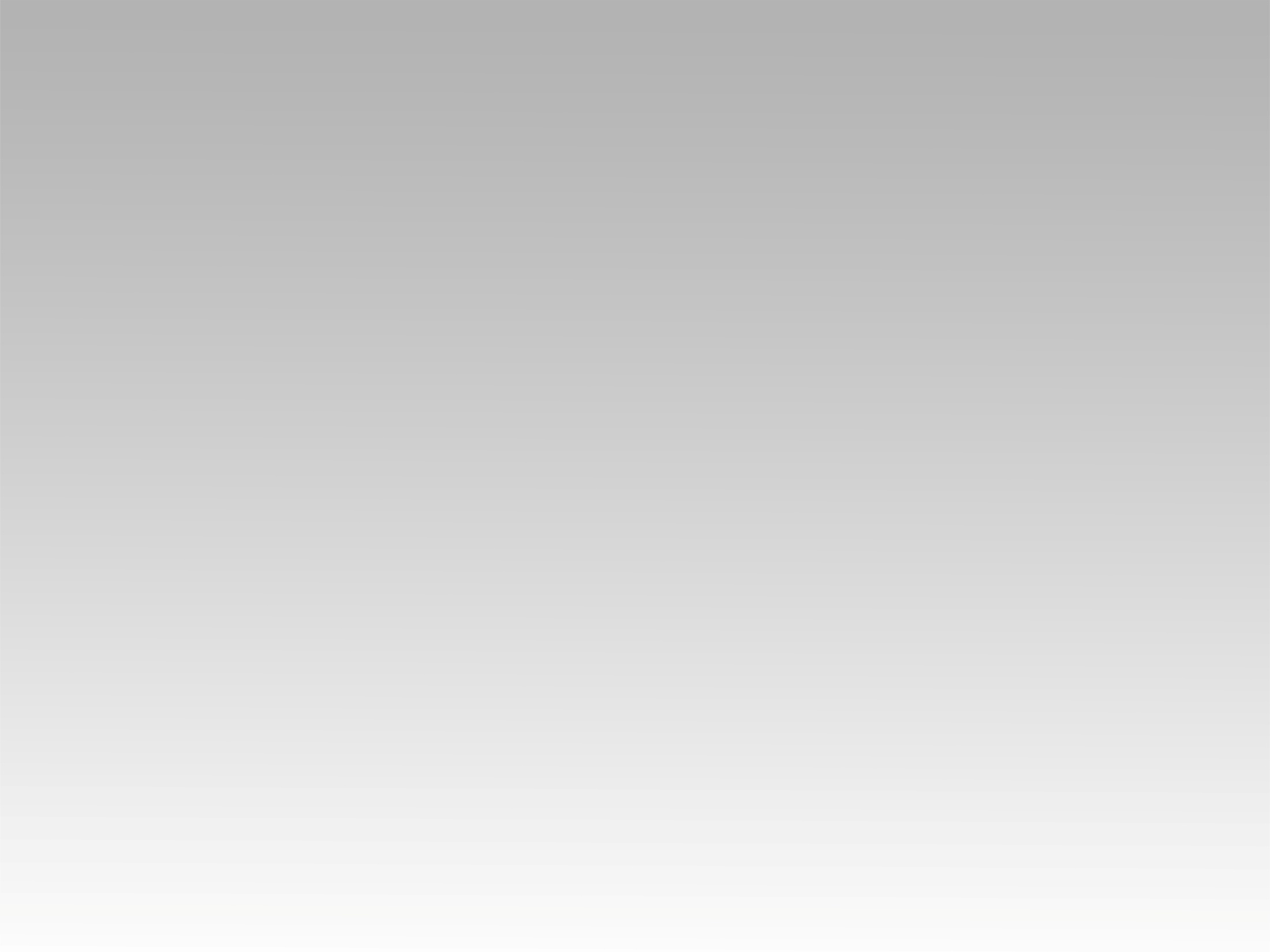 تـرنيــمة
ربِّي كل الخليقة بتعلن حقيقة
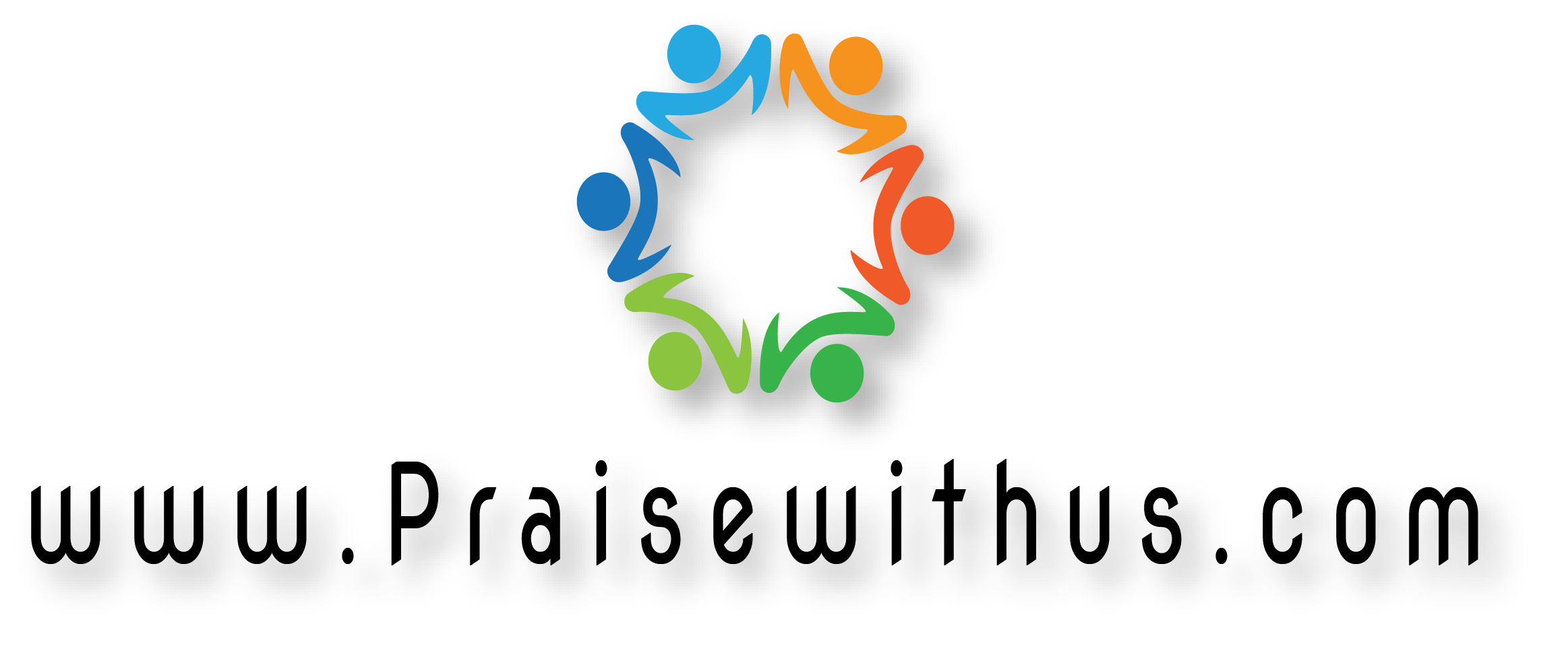 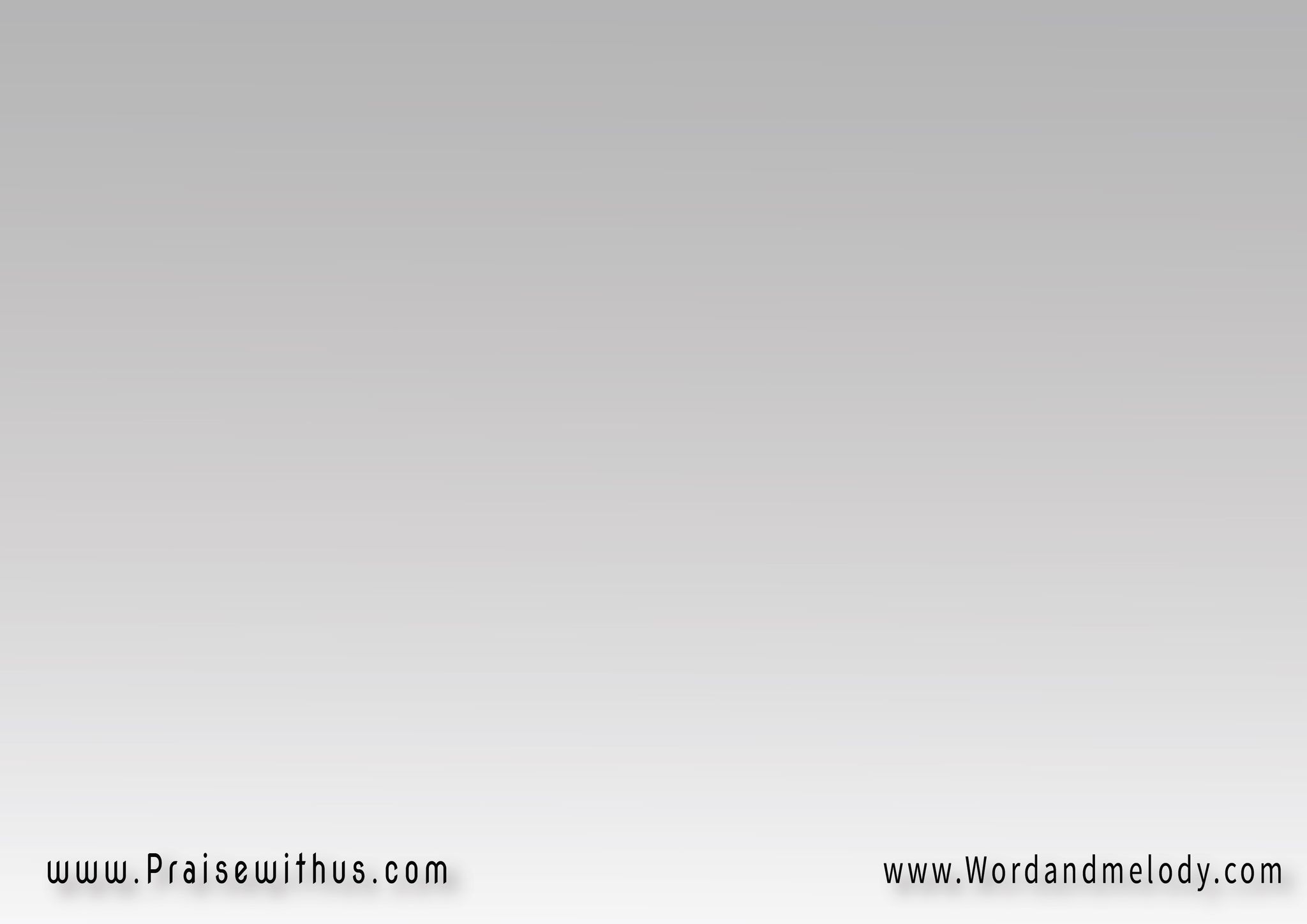 1-
رَبِّي كُلّ الخَلِيقَة  بتِعلِن حَقيقَة  
إنَّك صَالِح
rabbi kolle el khaliqa betealen haqiqaennak Saleh




Lord, all creation announces that You are good.
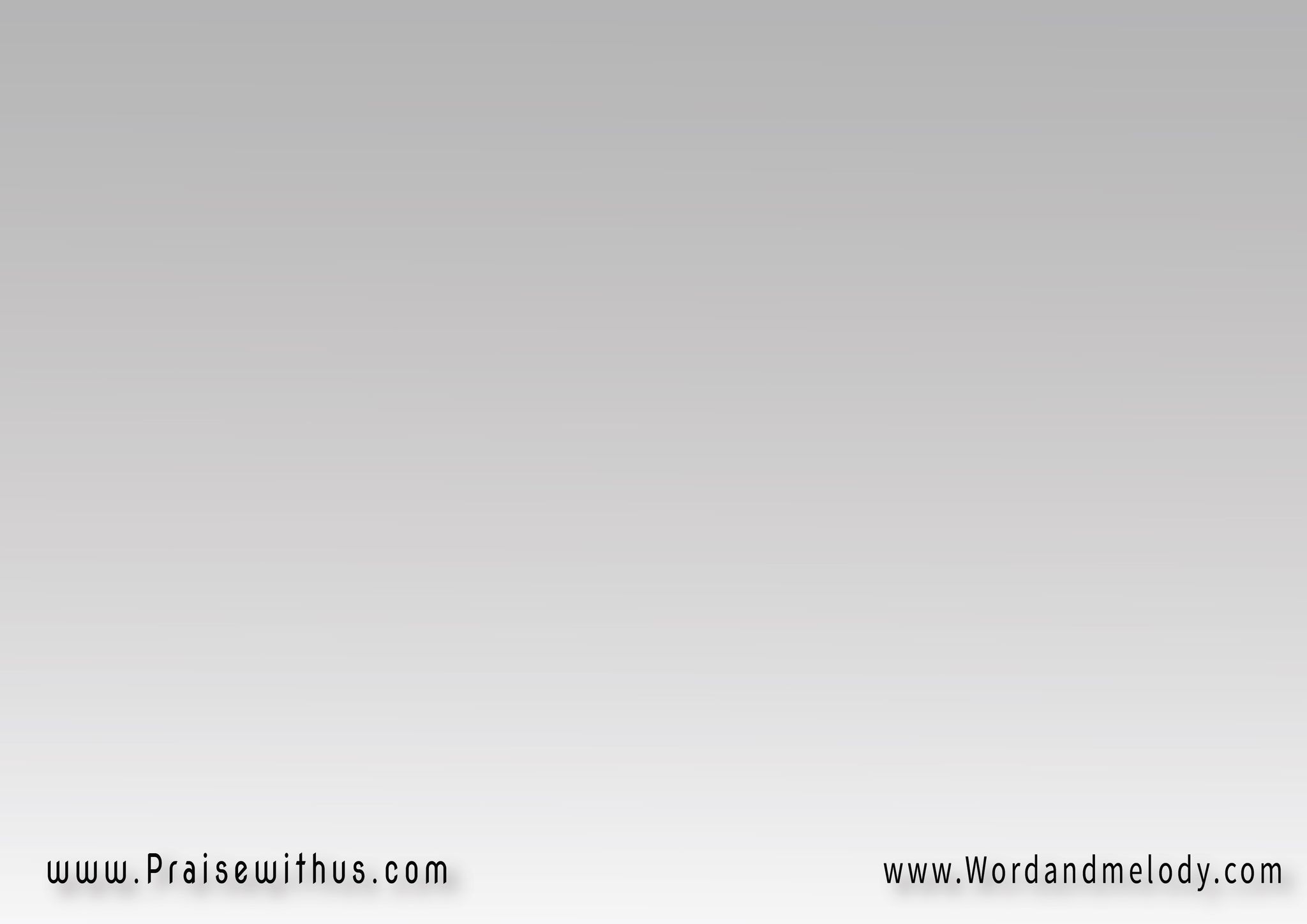 القرار:(هاهتِف مَعَ الجِبَال   هاهتِف مَعَ التِّلالصَالِحٌ يا رِبَّنا)2

(hahtef maa el jebal   hahtef maa el ttelalSalehon ya rabbana)2




I will shout with the mountains and the hills that
 You are good Lord.
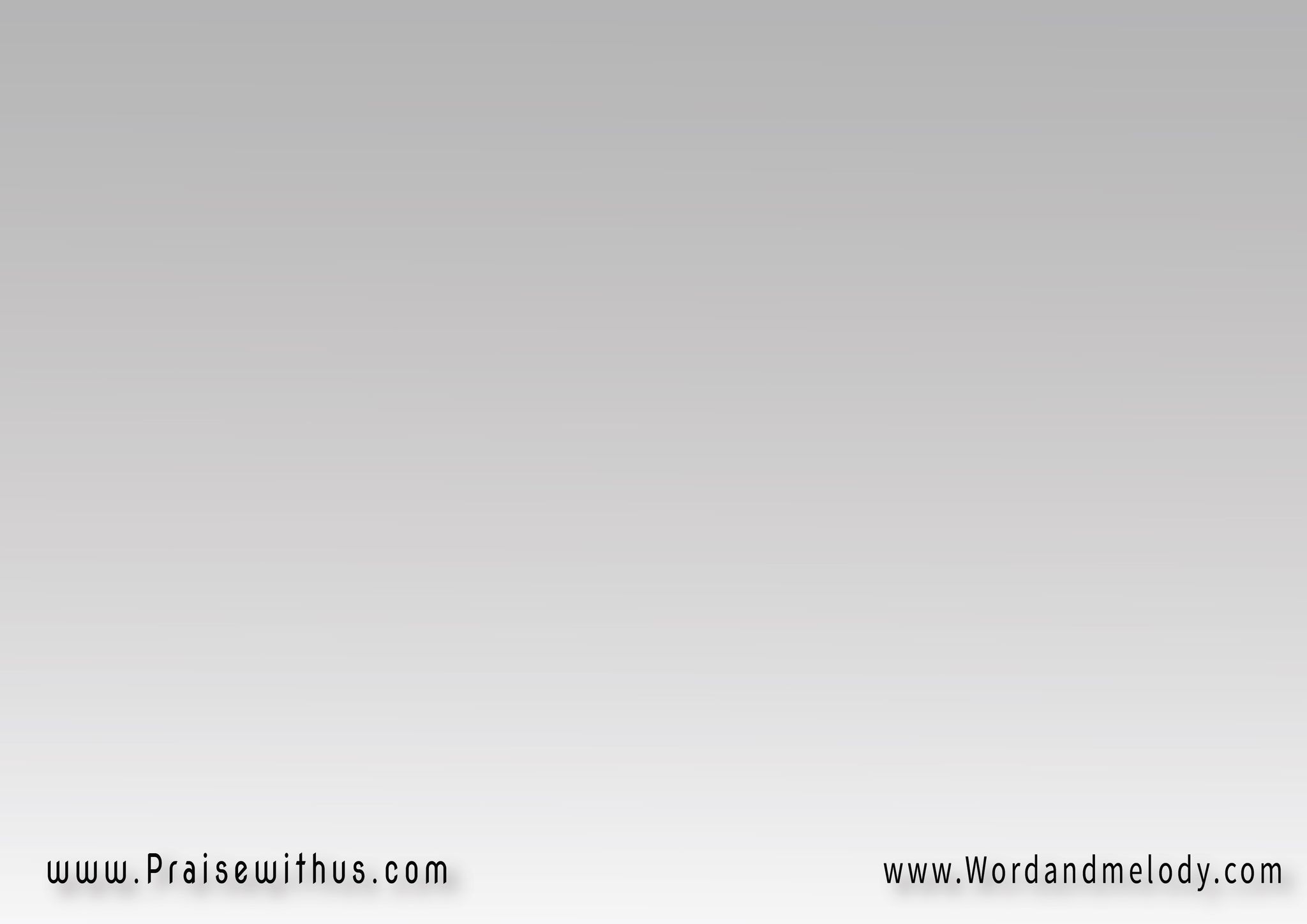 2-
لَمَّا الصِّعَـــــاب تِتحَدَّىقلبي هايصَدَّق  إنَّك صَالِح

lamma el Sseaab tethaddaalbi hayeSaddaq   ennak Saleh



When I am challenged by hardships
 I will believe that You are good.
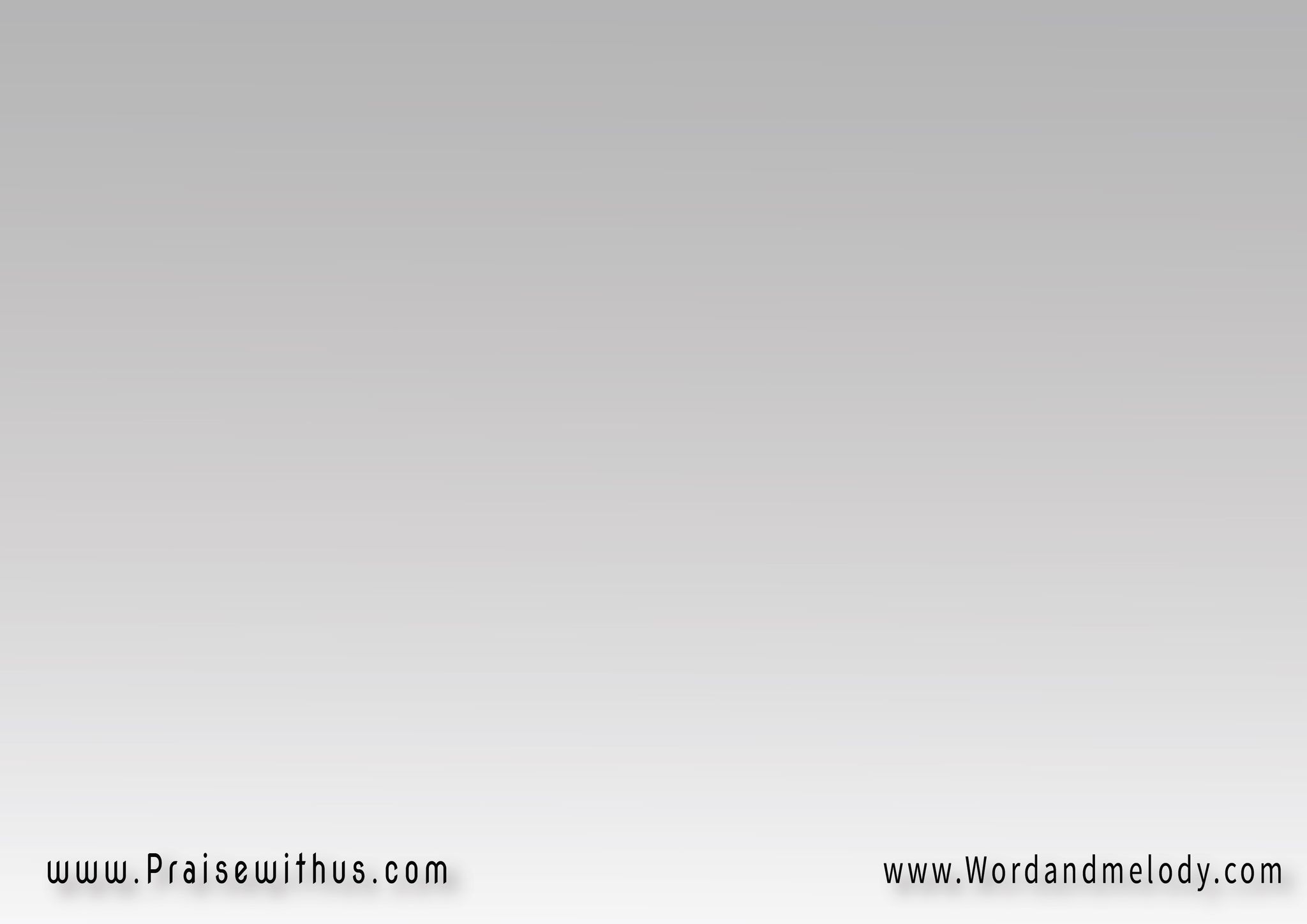 القرار:(هاهتِف مَعَ الجِبَال   هاهتِف مَعَ التِّلالصَالِحٌ يا رِبَّنا)2

(hahtef maa el jebal   hahtef maa el ttelalSalehon ya rabbana)2




I will shout with the mountains and the hills that
 You are good Lord.
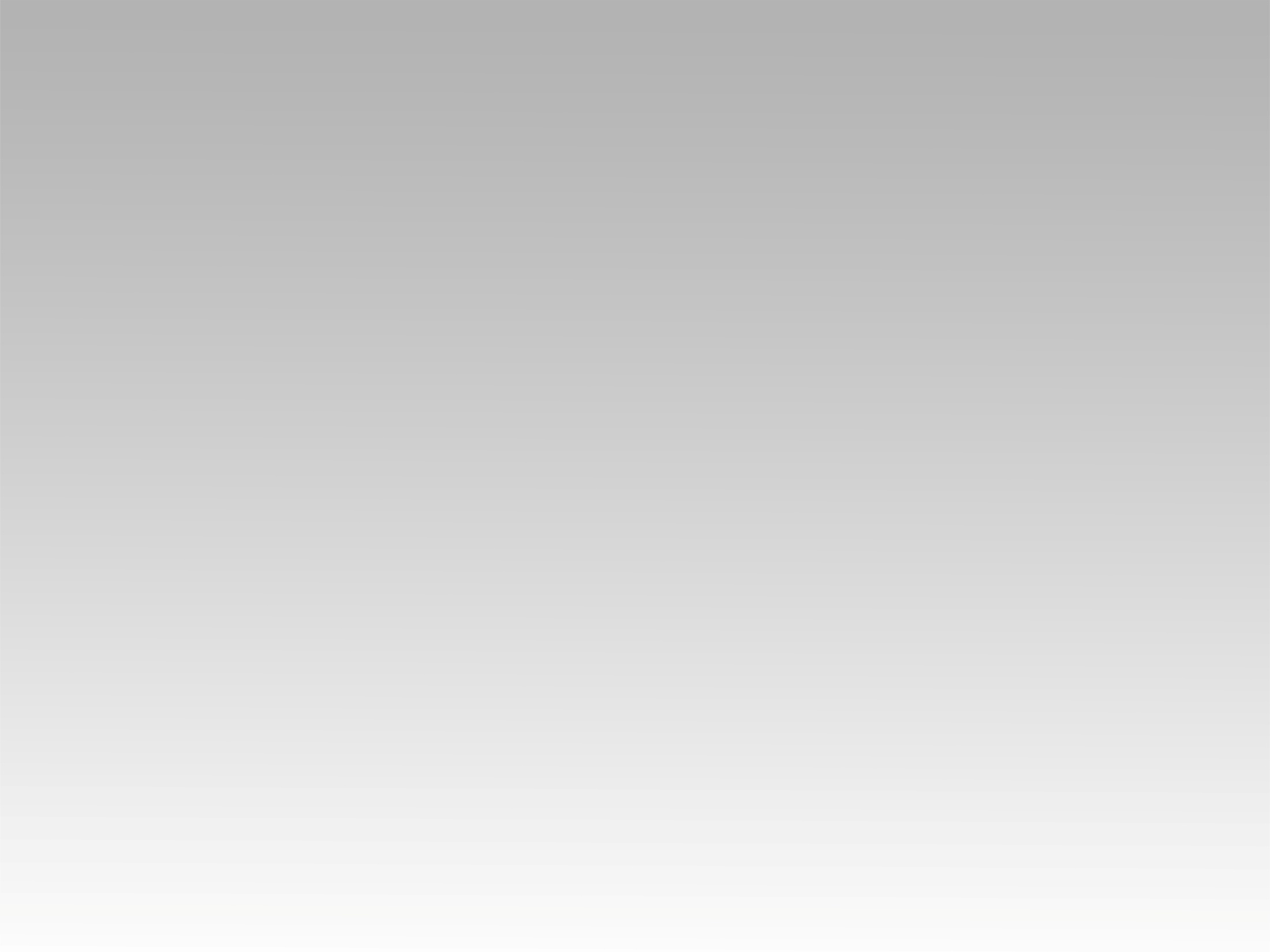 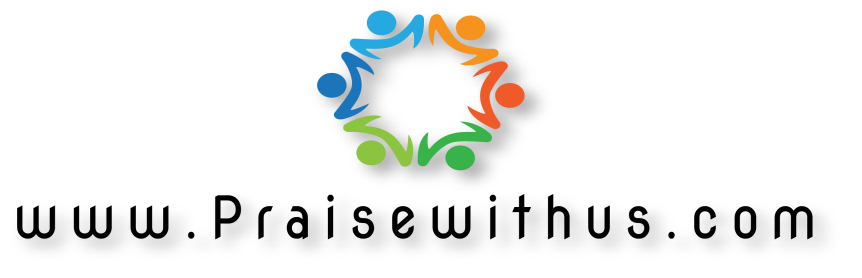